CSE110A: CompilersApril 13, 2022
..
Topics: 
Syntactic Analysis continued
Precedence and associativity part 2
Top down parsing
Oracle parser
Rewriting to avoid left recursion
int main() { printf(““);
 return 0;}
..
..
..
..
Announcements
HW 1 is due on Monday at midnight

For help
Ask on Piazza: No guaranteed help over the weekend or off business hours
Yanwen has office hours on Monday 1-2, but I hope you will not save it that late!

Test case post on Piazza
It is best to share the test cases there so that teaching staff can look over them.

Plan on HW2 assigned on Monday (due 2 weeks later)
Announcements
For part 4:
You must use the same tokens that you created in part 2 and used in part 3
You must build the RE programmatically
Keep track of the token actions in a separate data structure
Quiz
Quiz
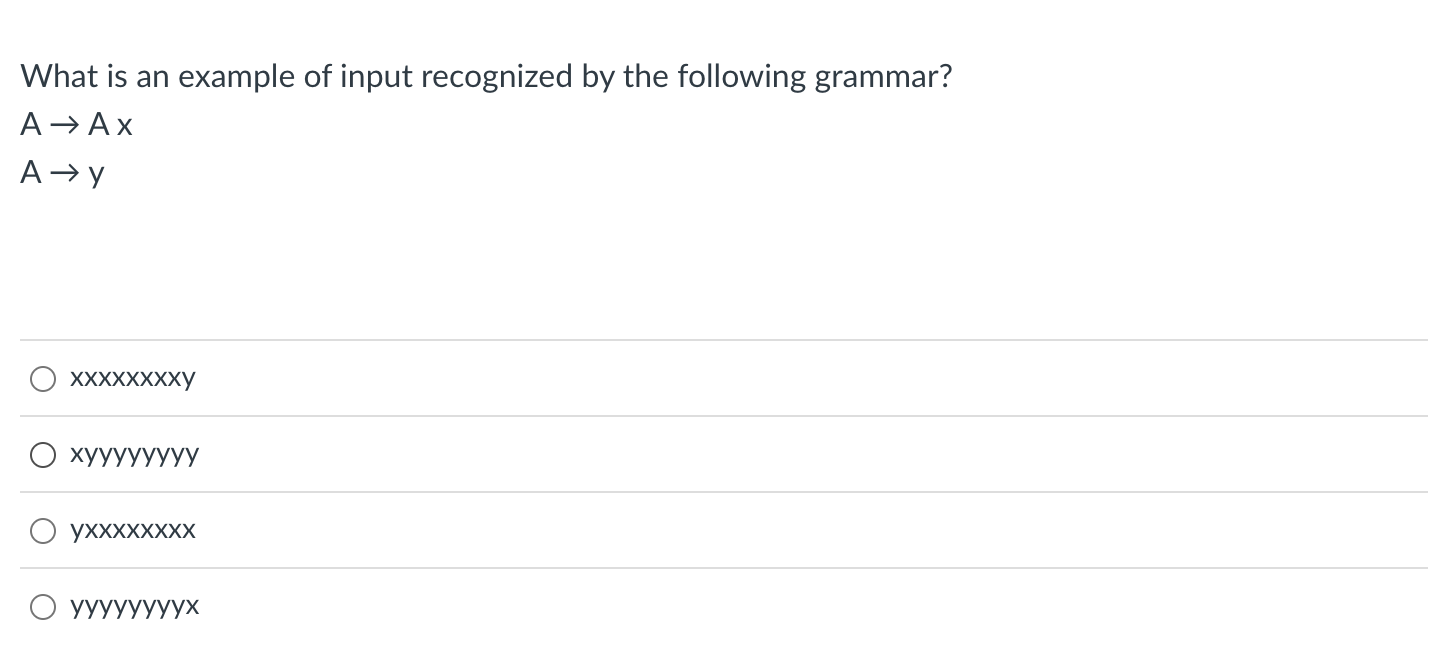 Quiz
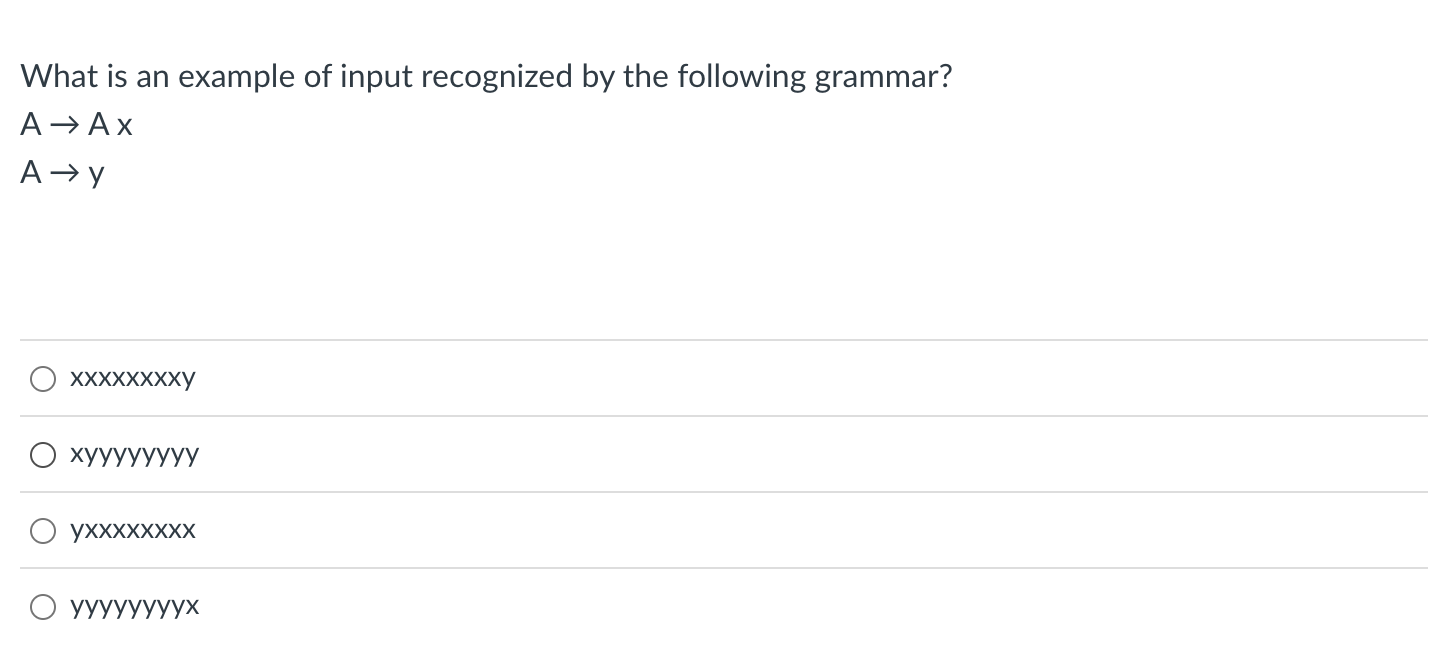 12
How about this one?
xxxxxxxxy
Quiz
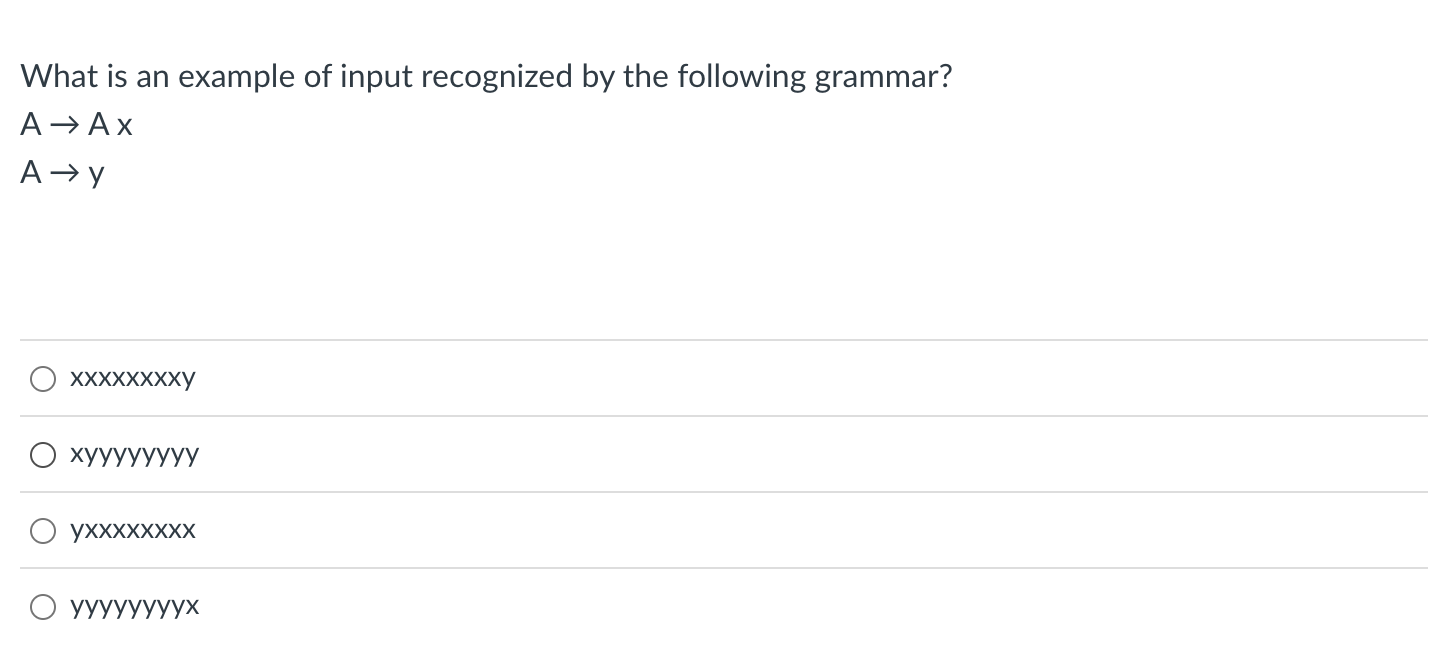 12
How about this one?
xxxxxxxxy
Applying either rulegives us a sententialform that won’t createthe string
Quiz
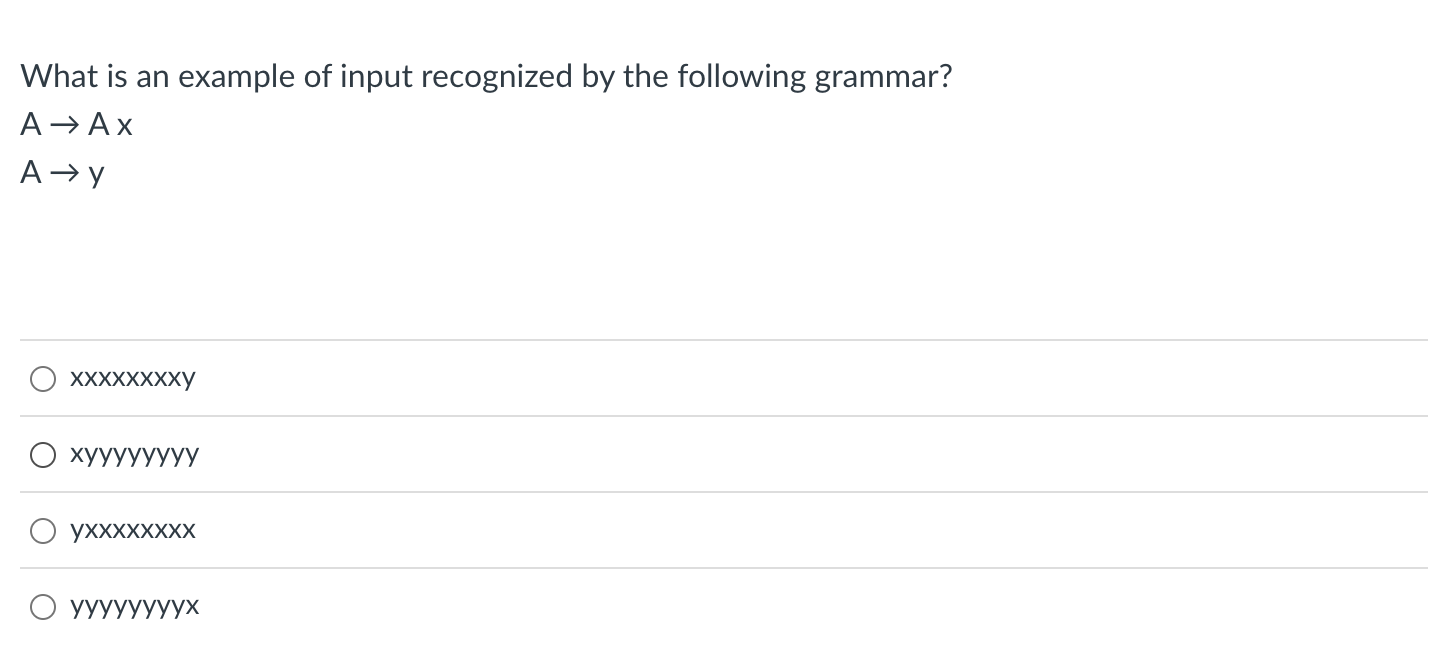 12
How about this one?
xyyyyyyyy
Quiz
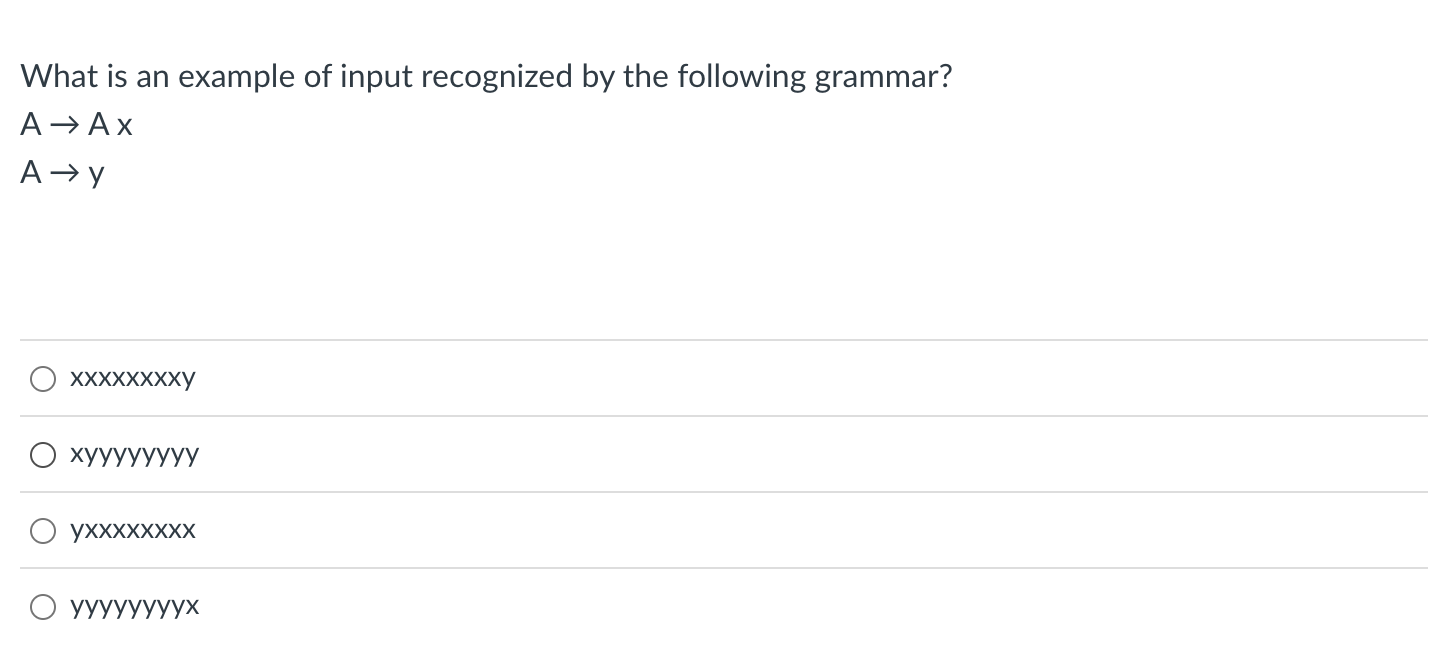 12
How about this one?
xyyyyyyyy
Similar reason:strings that are longer than 1 charactercannot end in y
Quiz
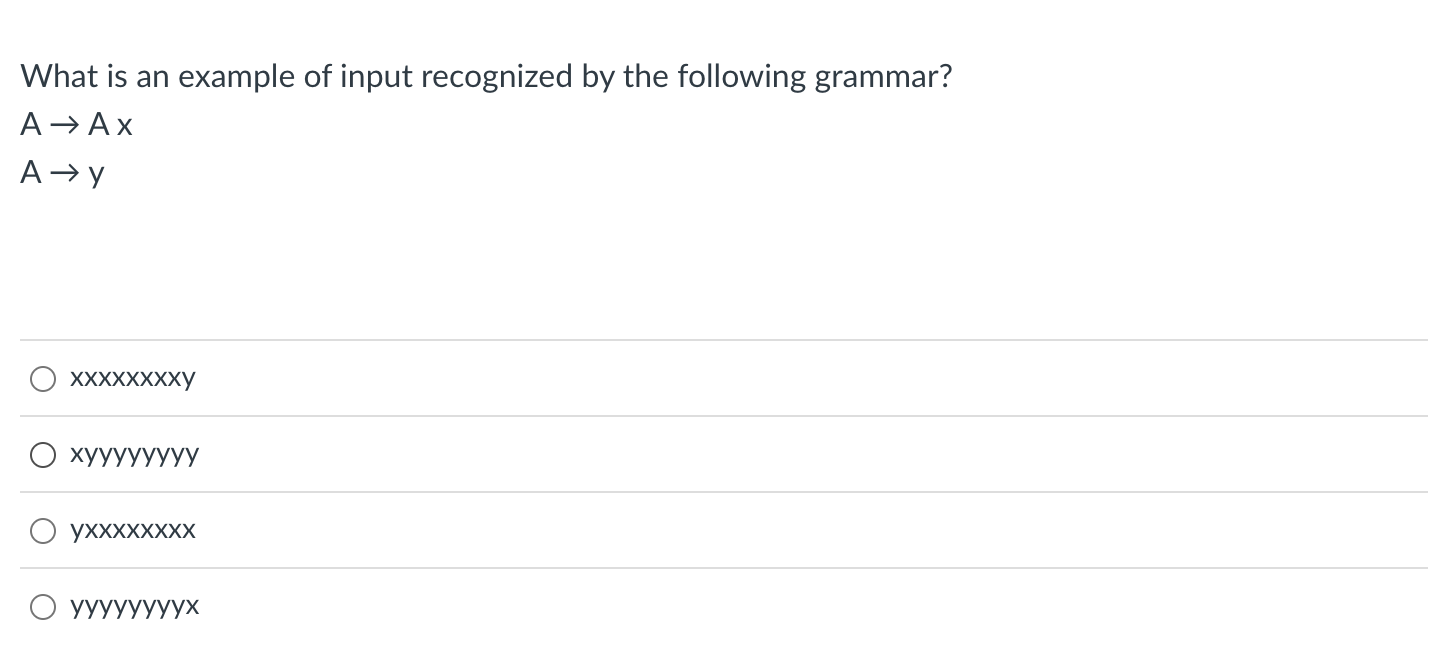 12
How about this one?
yxxxxxxxx
Quiz
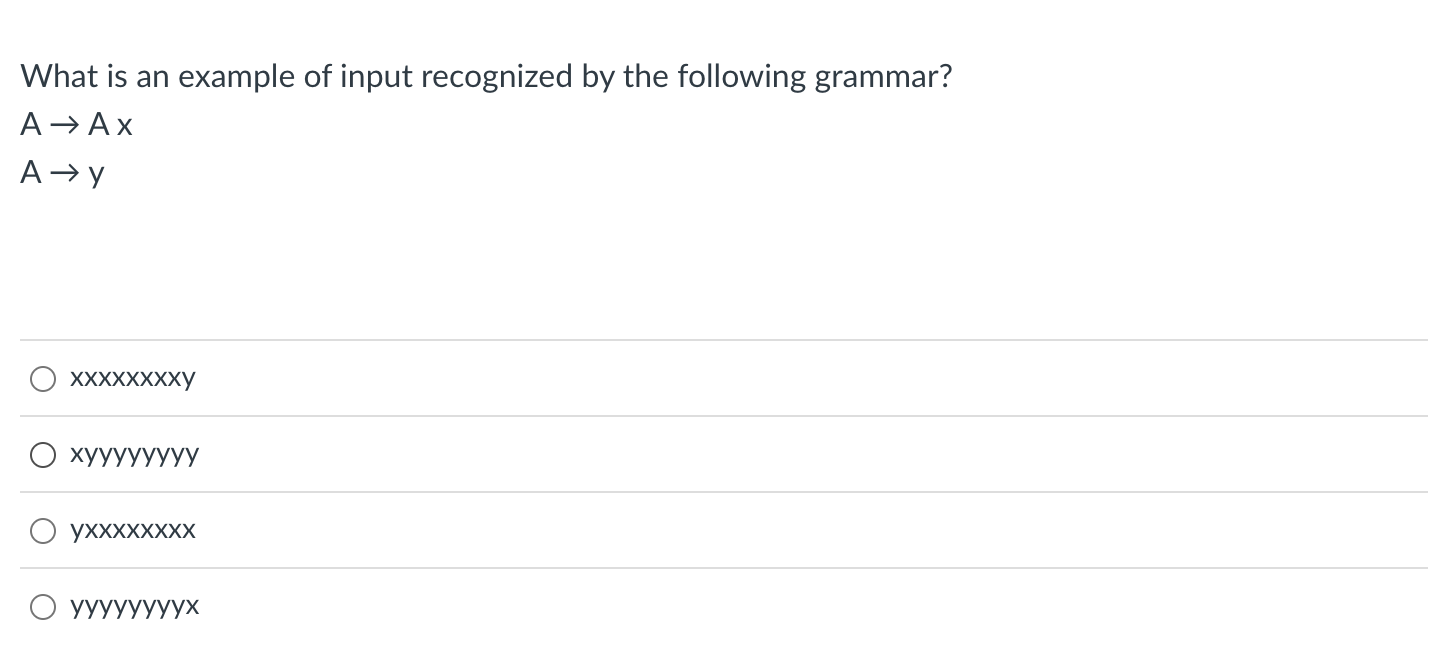 12
How about this one?
yxxxxxxxx
9  more rows, then eventually
Quiz
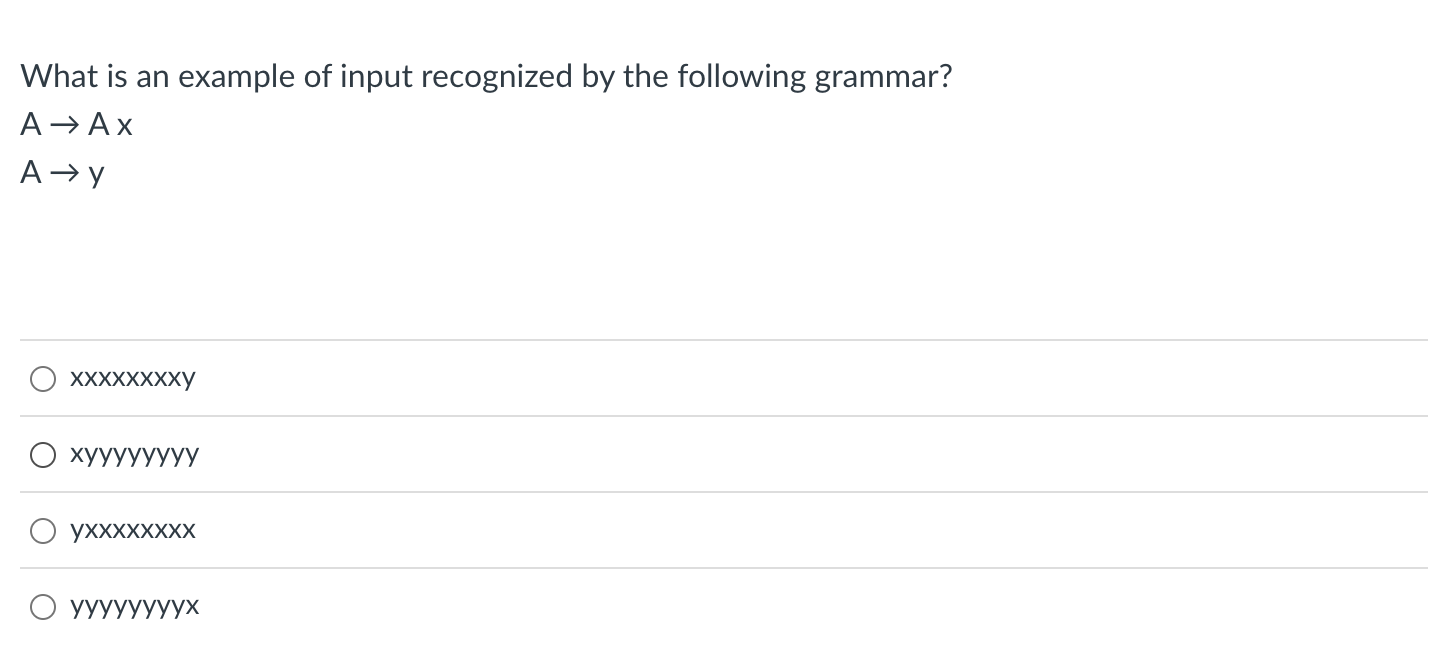 12
How about this one?
yyyyyyyyx
Quiz
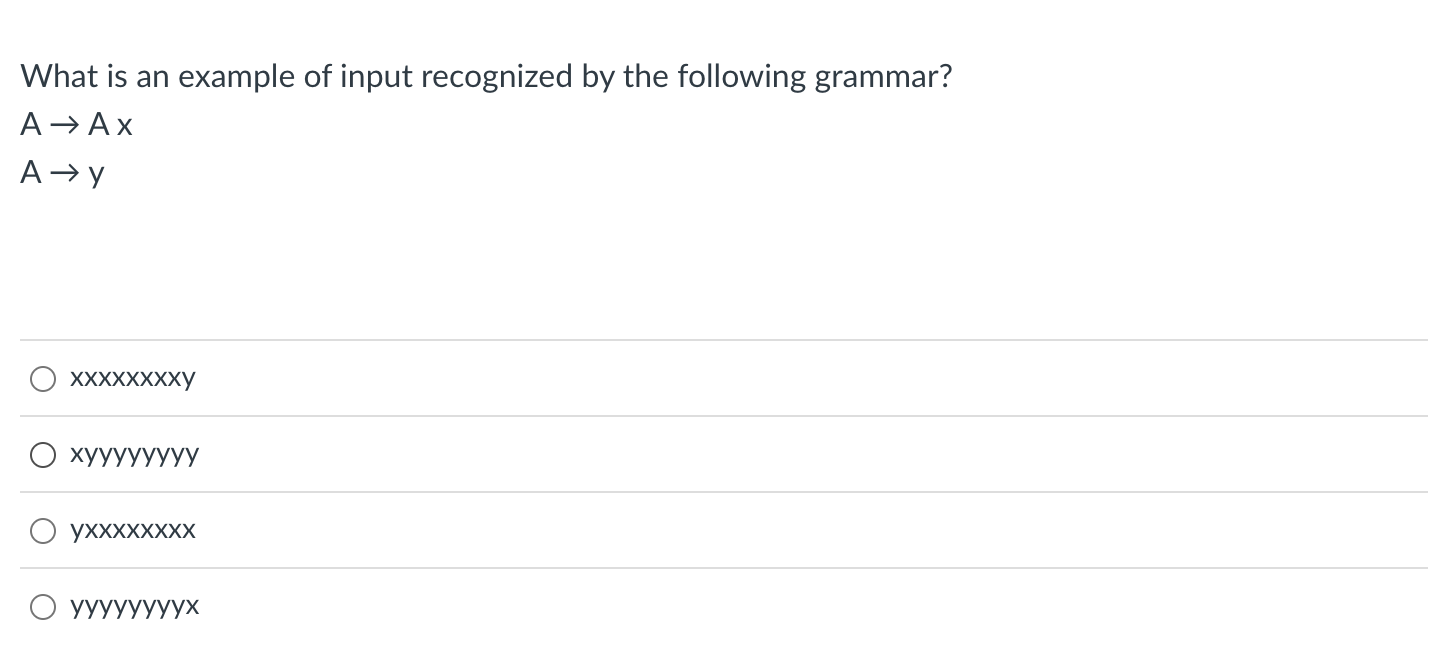 12
How about this one?
yyyyyyyyx
We can only produce
1 y, so we cannot
derive this string
Quiz
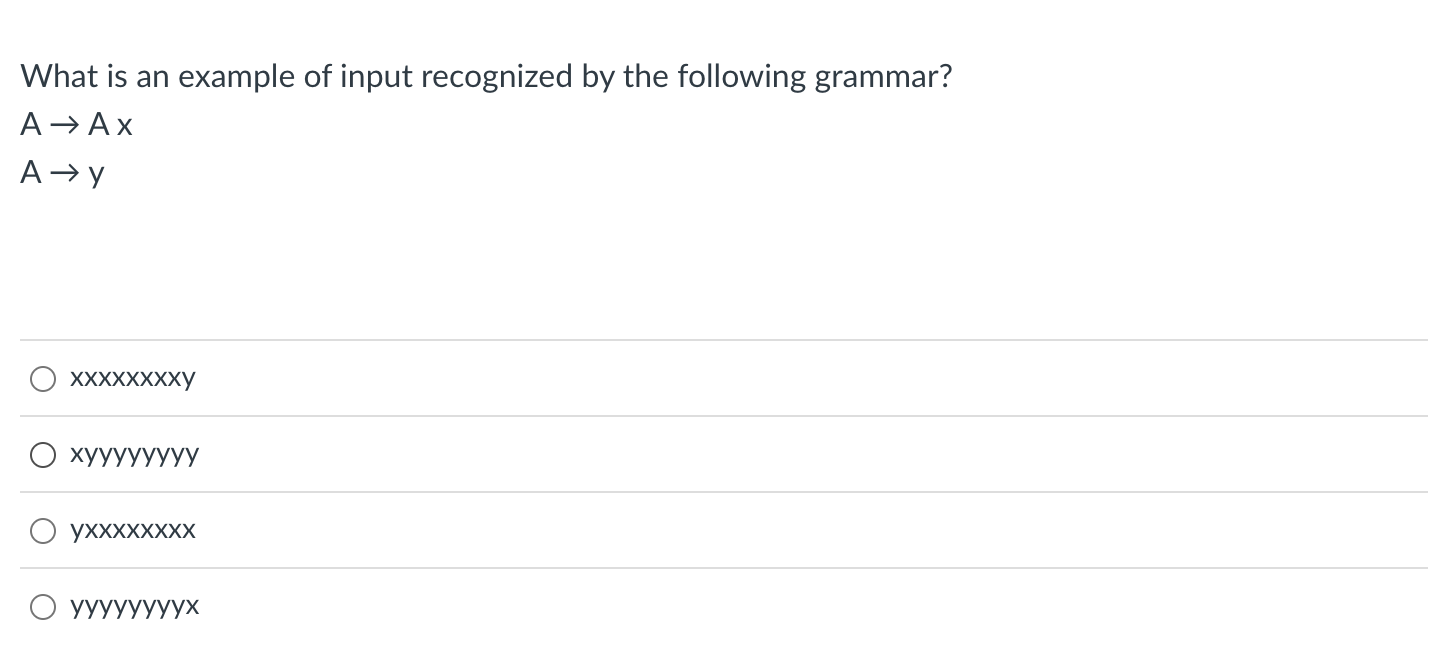 12
A
What if we changed the rules?? Does this work?
How about this one?
yyyyyyyyx
Quiz
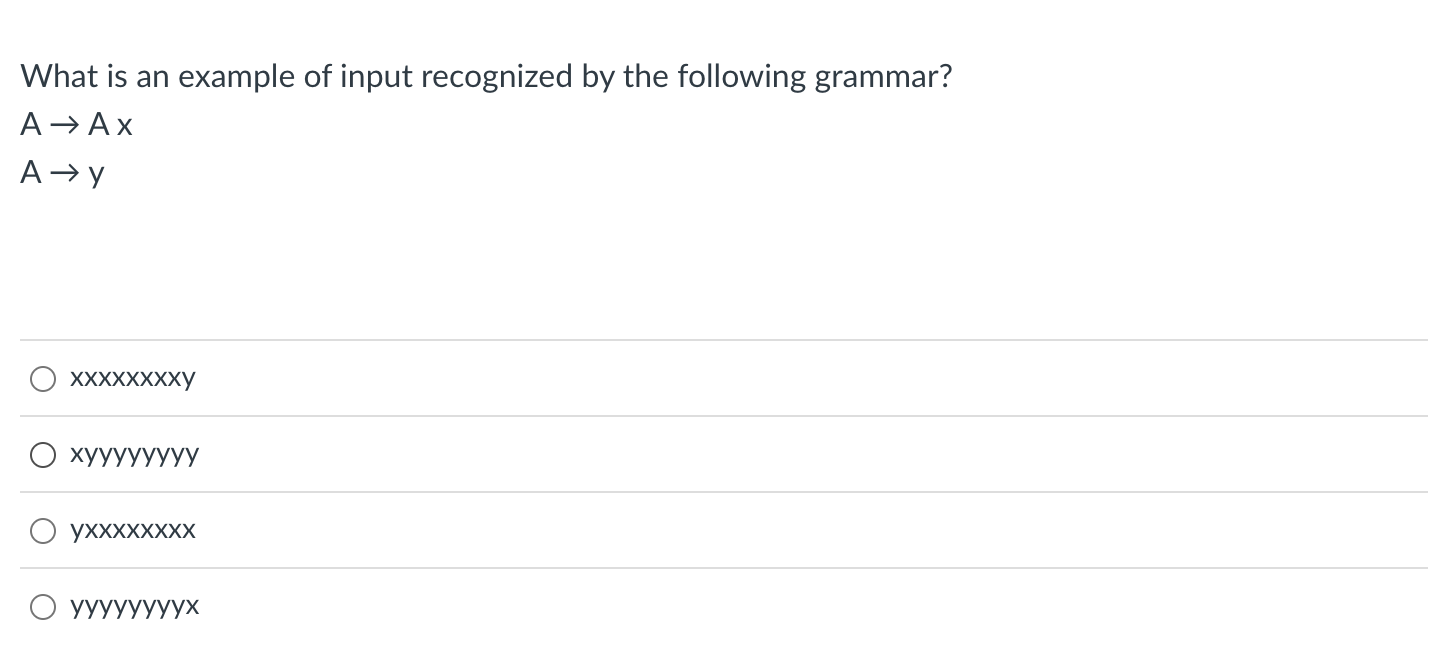 12
A
What if we changed the rules?? Does this work?
We need a terminating string:A -> “”
How about this one?
yyyyyyyyx
Quiz
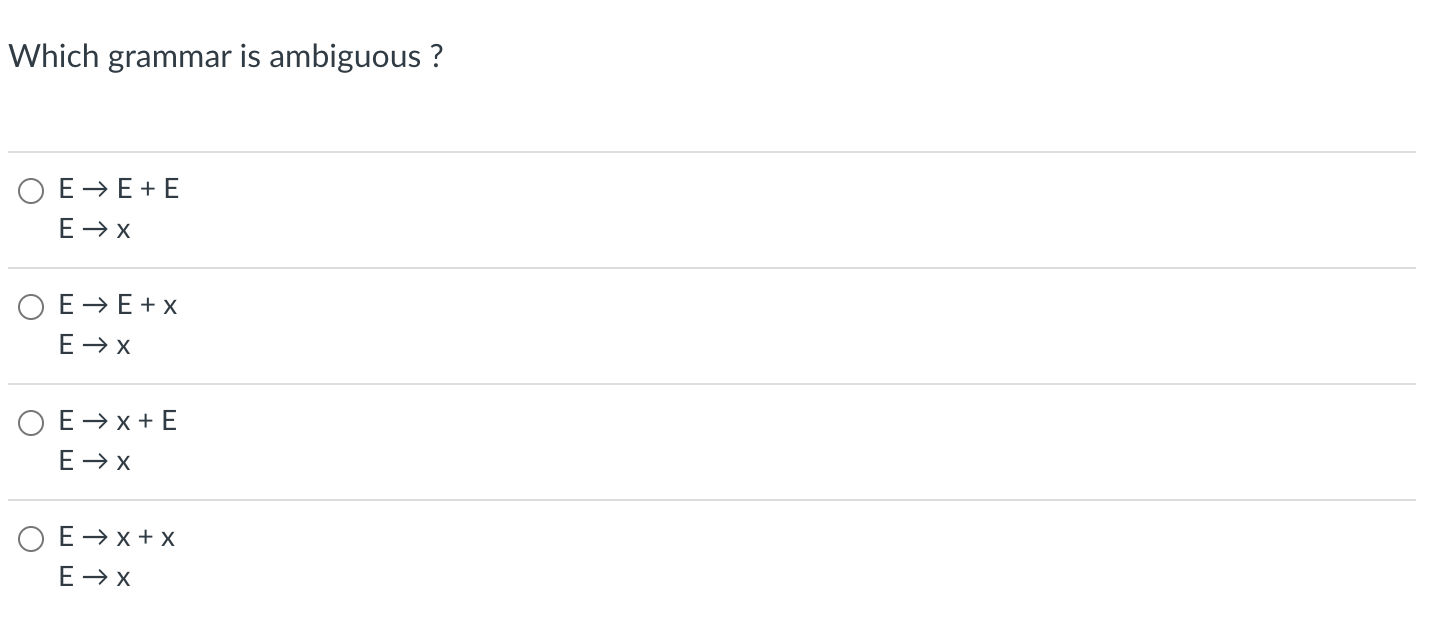 Quiz
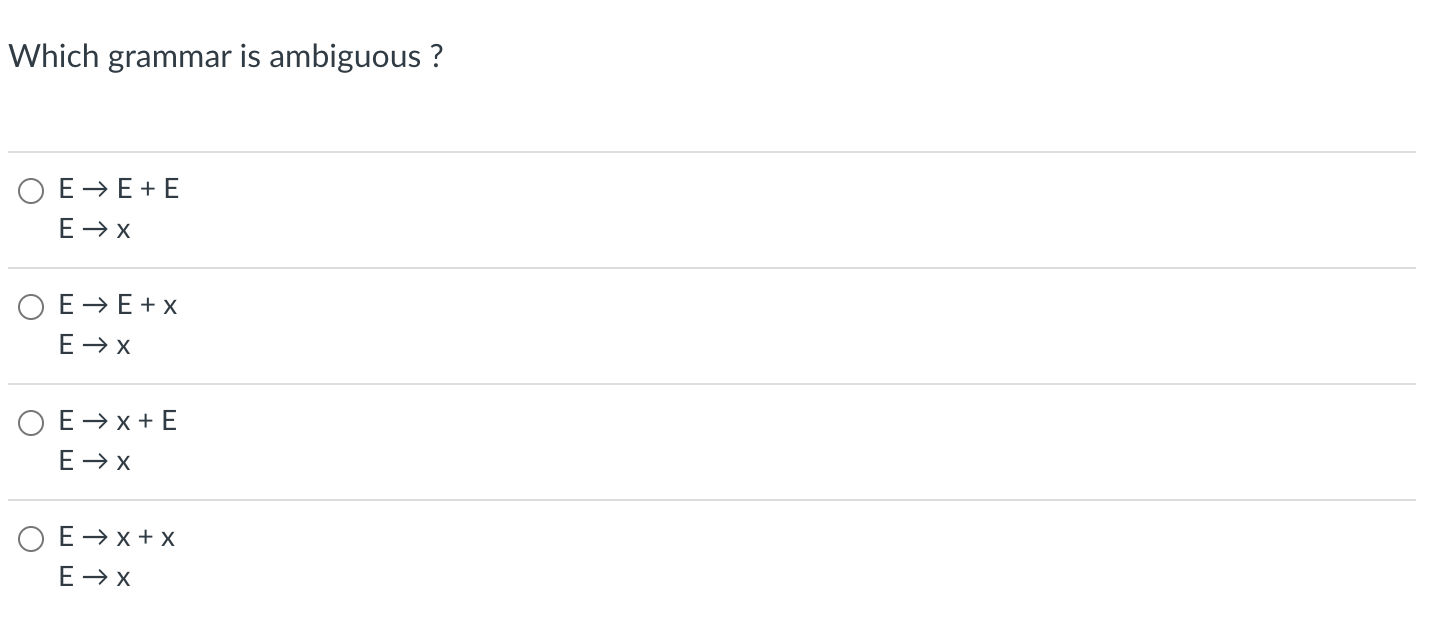 Let’s look at some examples. Let’s assume that E is an ”expr”
and x is a number
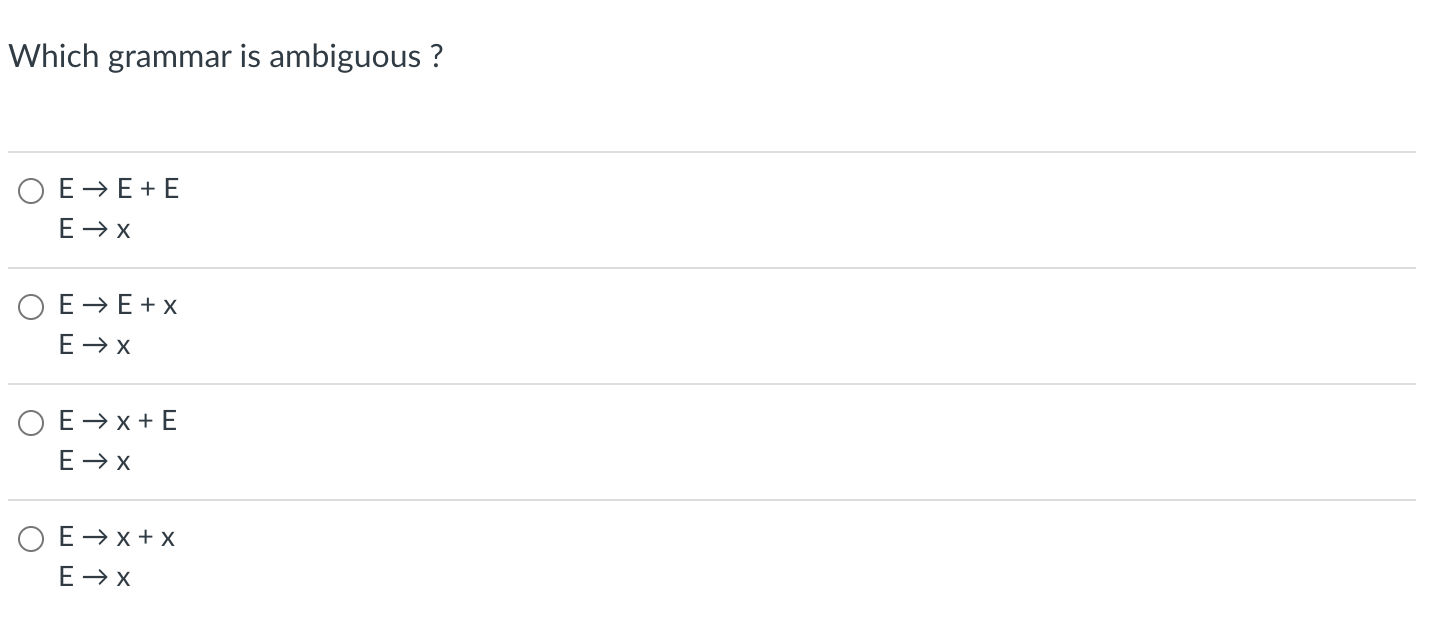 input: 2+3+4
Both parse trees are valid,this grammar is ambiguous
expr
expr
expr
expr
<PLUS>
expr
expr
<PLUS>
term
expr
expr
<PLUS>
expr
expr
<PLUS>
term
term
term
factor
term
term
factor
factor
factor
factor
<NUM, 4>
factor
<NUM, 2>
<NUM, 2>
<NUM, 3>
<NUM, 3>
<NUM, 4>
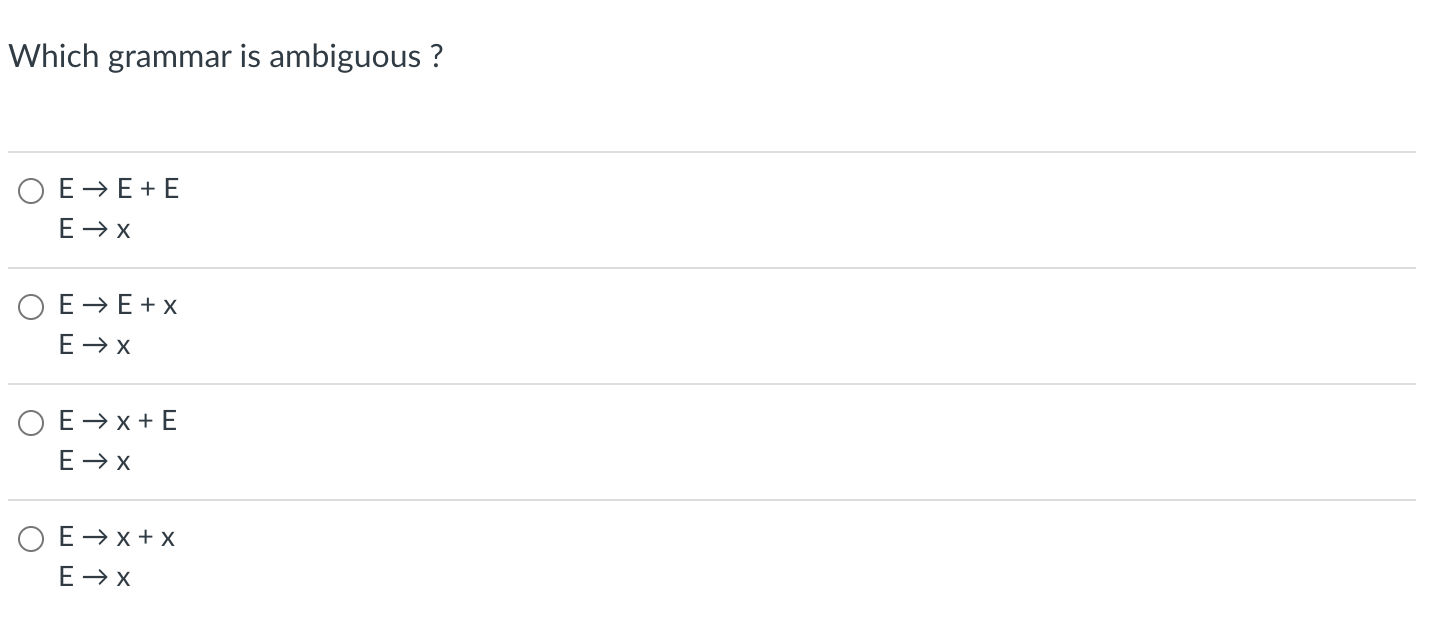 input: 2+3+4
What about this one?
expr
expr
expr
expr
<PLUS>
expr
expr
<PLUS>
term
expr
expr
<PLUS>
expr
expr
<PLUS>
term
term
term
factor
term
term
factor
factor
factor
factor
<NUM, 4>
factor
<NUM, 2>
<NUM, 2>
<NUM, 3>
<NUM, 3>
<NUM, 4>
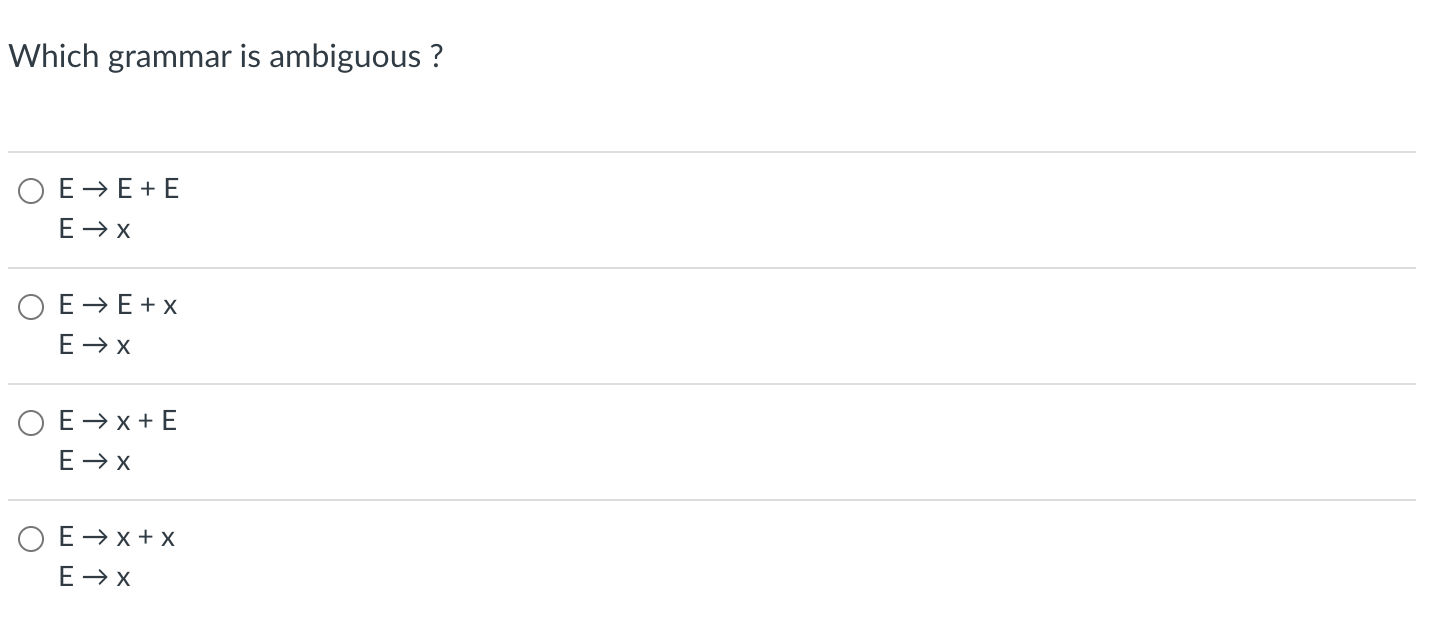 input: 2+3+4
Doesn’t  allow an expression on the RHS.This parse tree is not allowed
What about this one?
expr
expr
expr
expr
<PLUS>
expr
expr
<PLUS>
term
expr
expr
<PLUS>
expr
expr
<PLUS>
term
term
term
factor
term
term
factor
factor
factor
factor
<NUM, 4>
factor
<NUM, 2>
<NUM, 2>
<NUM, 3>
<NUM, 3>
<NUM, 4>
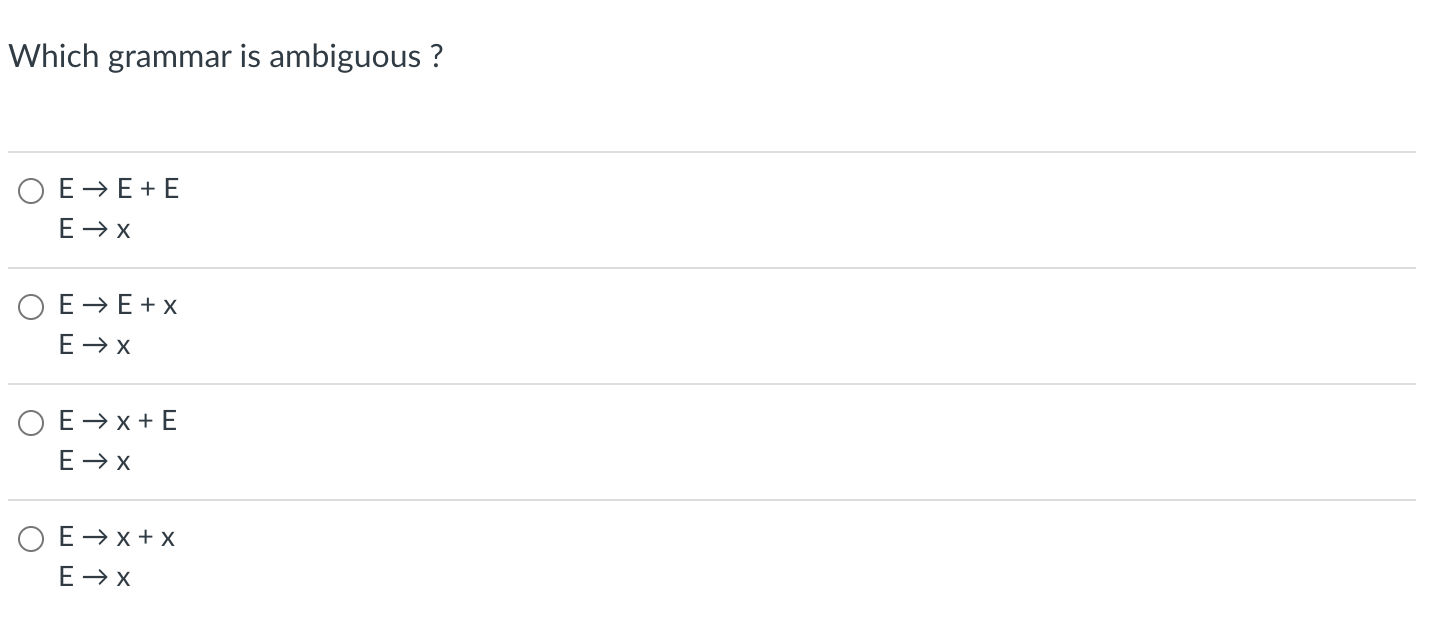 input: 2+3+4
What about this one?
expr
expr
expr
expr
<PLUS>
expr
expr
<PLUS>
term
expr
expr
<PLUS>
expr
expr
<PLUS>
term
term
term
factor
term
term
factor
factor
factor
factor
<NUM, 4>
factor
<NUM, 2>
<NUM, 2>
<NUM, 3>
<NUM, 3>
<NUM, 4>
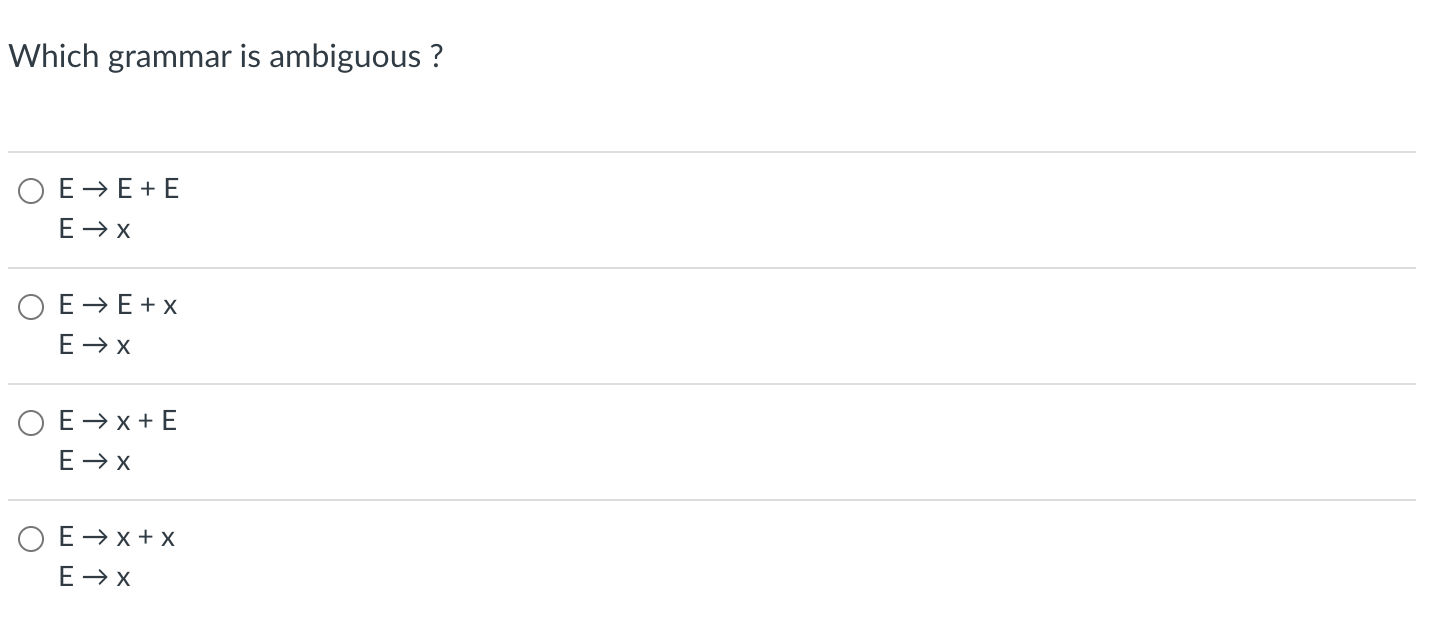 input: 2+3+4
Doesn’t  allow an expression on the LHS.This parse tree is not allowed
What about this one?
expr
expr
expr
expr
<PLUS>
expr
expr
<PLUS>
term
expr
expr
<PLUS>
expr
expr
<PLUS>
term
term
term
factor
term
term
factor
factor
factor
factor
<NUM, 4>
factor
<NUM, 2>
<NUM, 2>
<NUM, 3>
<NUM, 3>
<NUM, 4>
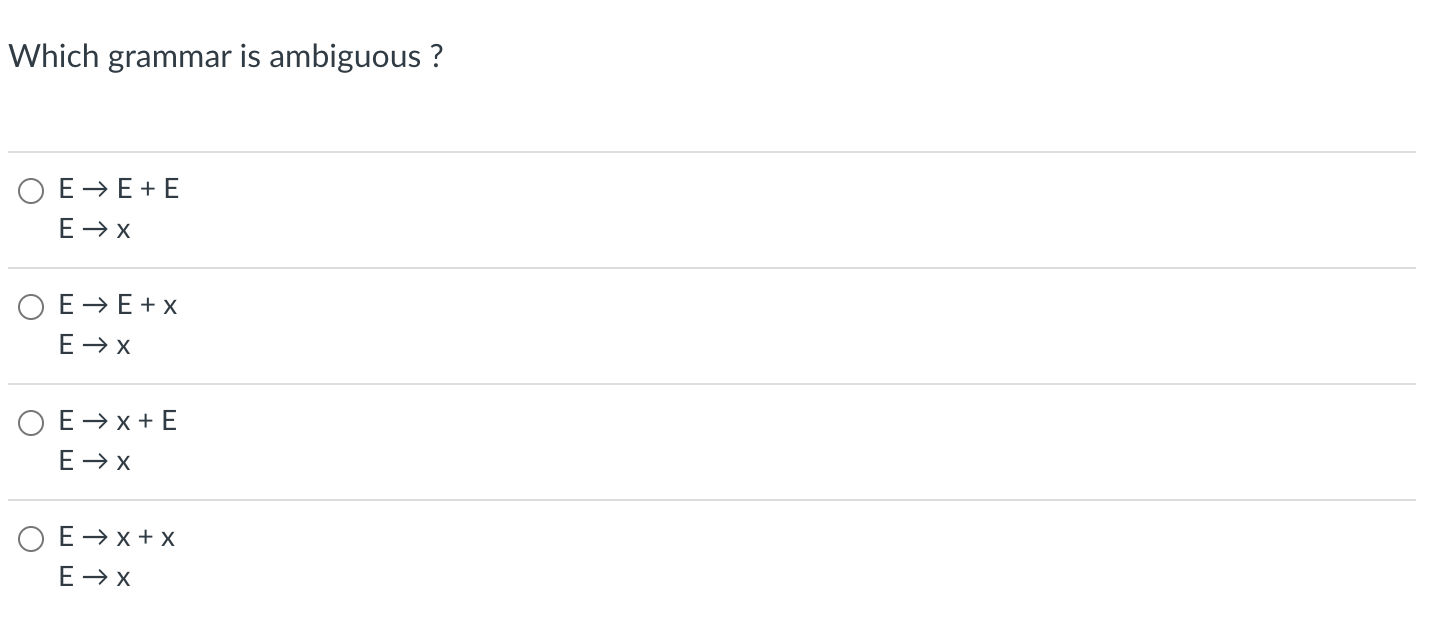 input: 2+3+4
What about this one?
expr
expr
expr
expr
<PLUS>
expr
expr
<PLUS>
term
expr
expr
<PLUS>
expr
expr
<PLUS>
term
term
term
factor
term
term
factor
factor
factor
factor
<NUM, 4>
factor
<NUM, 2>
<NUM, 2>
<NUM, 3>
<NUM, 3>
<NUM, 4>
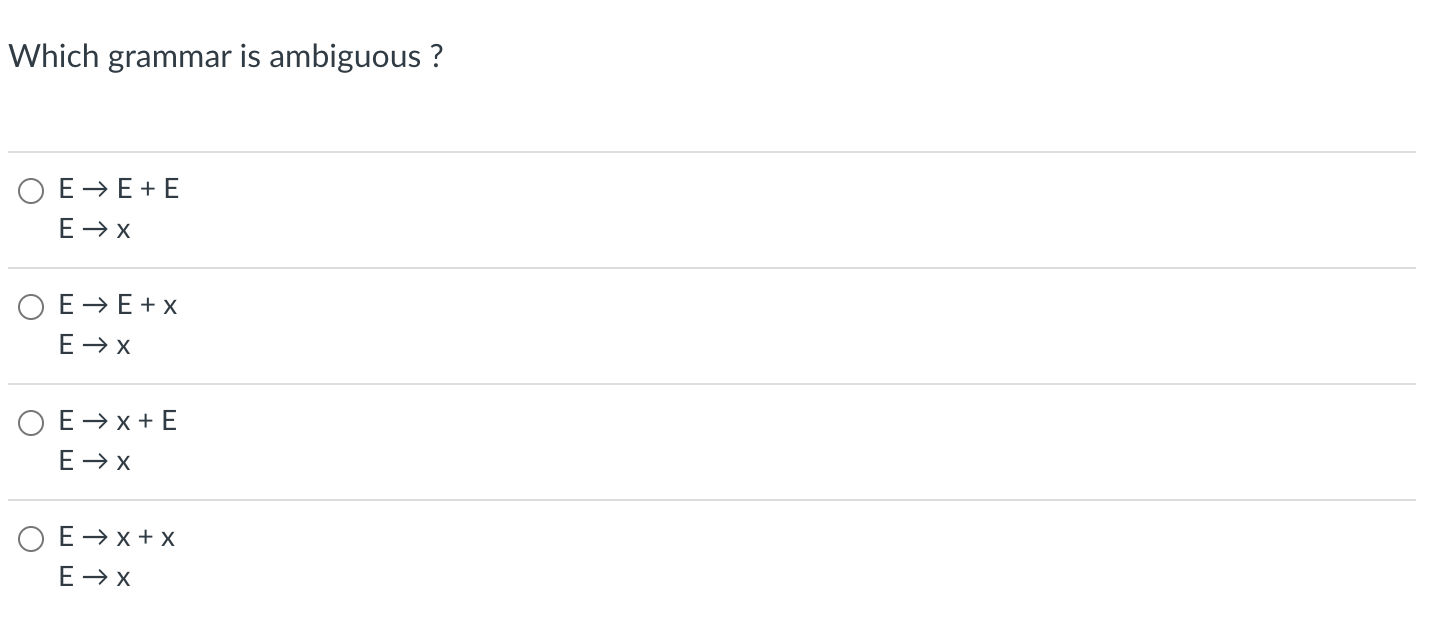 input: 2+3+4
What about this one?
Cannot produce either
parse tree!
expr
expr
expr
expr
<PLUS>
expr
expr
<PLUS>
term
expr
expr
<PLUS>
expr
expr
<PLUS>
term
term
term
factor
term
term
factor
factor
factor
factor
<NUM, 4>
factor
<NUM, 2>
<NUM, 2>
<NUM, 3>
<NUM, 3>
<NUM, 4>
Quiz
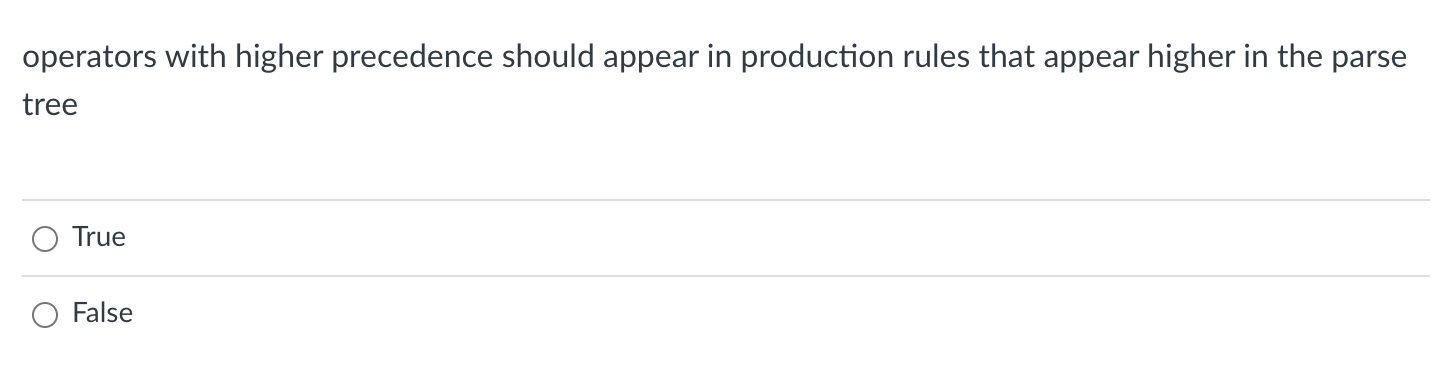 Post order traversal
What is the post order traversal
of this tree?
Post order traversal
5
What is the post order traversal
of this tree?
3
4
2
1
Post order traversal
operators that are higher
in the parse tree get evaluated later
5
What is the post order traversal
of this tree?
3
4
operators that are lower
in the parse tree get evaluated earlier
2
1
Evaluating a parse tree
input: 1+5*6
expr
expr
expr
<PLUS>
term
term
term
term
<TIMES>
factor
factor
factor
<NUM, 1>
<NUM, 5>
<NUM, 6>
Evaluating a parse tree
input: 1+5*6
expr: 31
expr: 1
expr
<PLUS>
term: 30
term: 1
term: 5
term: 6
<TIMES>
factor: 1
factor:5
factor: 6
<NUM, 1>
<NUM, 5>
<NUM, 6>
Evaluating a parse tree
input: 1+5*6
expr: 31
expr: 1
expr
<PLUS>
lower in the parse tree
term: 30
term: 1
term: 5
term: 6
<TIMES>
factor: 1
factor:5
factor: 6
<NUM, 1>
<NUM, 5>
<NUM, 6>
Avoiding Ambiguity
Precedence
increases going down
new production rules
One non-terminal for each level of precedence
lowest precedence at the top
highest precedence at the bottom

How would we add power? ^
Quiz
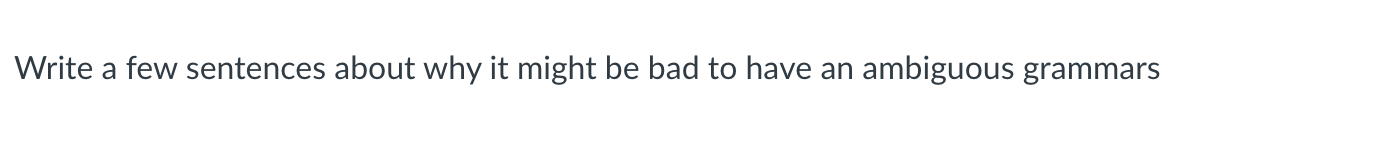 Ambiguous grammars
expr ::= NUM 
     | expr PLUS expr
     | expr TIMES expr
     | LPAREN expr RPAREN
input: 1 + 5 * 6
expr
expr
expr
expr
<PLUS>
expr
expr
<TIMES>
<NUM, 1>
expr
expr
<TIMES>
expr
expr
<PLUS>
<NUM, 6>
<NUM, 6>
<NUM, 5>
<NUM, 5>
<NUM, 1>
Ambiguous grammars
expr ::= NUM 
     | expr PLUS expr
     | expr TIMES expr
     | LPAREN expr RPAREN
input: 1 + 5 * 6
Evaluations are different!
expr
expr
expr
expr
<PLUS>
expr
expr
<TIMES>
<NUM, 1>
expr
expr
<TIMES>
expr
expr
<PLUS>
<NUM, 6>
<NUM, 6>
<NUM, 5>
<NUM, 5>
<NUM, 1>
Review
I think the quiz did a good job covering last lectures material
New material
Continue our discussion on associativity
Let’s make some more parse trees
input: 2+3+4
Let’s make some more parse trees
input: 2+3+4
expr
expr
expr
<PLUS>
expr
expr
<PLUS>
term
term
term
factor
factor
factor
<NUM, 2>
<NUM, 3>
<NUM, 4>
This is ambiguous, is it an issue?
input: 2+3+4
expr
expr
expr
expr
<PLUS>
expr
expr
<PLUS>
term
expr
expr
<PLUS>
expr
expr
<PLUS>
term
term
term
factor
term
term
factor
factor
factor
factor
<NUM, 4>
factor
<NUM, 2>
<NUM, 2>
<NUM, 3>
<NUM, 3>
<NUM, 4>
What about for a different operator?
input: 2-3-4
What about for a different operator?
input: 2-3-4
expr
expr
expr
<MINUS>
expr
expr
expr
<MINUS>
term
expr
expr
<MINUS>
expr
expr
<MINUS>
term
term
term
factor
term
term
factor
factor
factor
factor
<NUM, 4>
factor
<NUM, 2>
<NUM, 2>
<NUM, 3>
<NUM, 3>
<NUM, 4>
Which one is right?
What about for a different operator?
input: 2-3-4
Evaluates(2-3) - 4
expr
Evaluates2 - (3 - 4)
expr
expr
<MINUS>
expr
expr
expr
<MINUS>
term
expr
expr
<MINUS>
expr
expr
<MINUS>
term
term
term
factor
term
term
factor
factor
factor
factor
<NUM, 4>
factor
<NUM, 2>
<NUM, 2>
<NUM, 3>
<NUM, 3>
<NUM, 4>
Which one is right?
Associativity
If an operator is not associative then we define

left to right (left-associative)
2-3-4 is evaluated as ((2-3) - 4)
What other operators are left-associative

right-to-left (right-associative)
Any operators you can think of?
Associativity
If an operator is not associative then we define

left to right (left-associative)
2-3-4 is evaluated as ((2-3) - 4)
What other operators are left-associative

right-to-left (right-associative)
Assignment, power operator
How to encode associativity?
Like precedence, some tools (e.g. YACC) allow associativity specification through keywords:
“+”: left, “^”: right

Also like precedence, we can also encode it into the production rules
Associativity for a single operator
input: 2-3-4
expr
expr
expr
<MINUS>
expr
expr
<MINUS>
<NUM, 2>
<NUM, 3>
<NUM, 4>
We want to disallow this parse tree
Associativity for a single operator
input: 2-3-4
expr
expr
expr
<MINUS>
expr
expr
<MINUS>
<NUM, 2>
<NUM, 3>
<NUM, 4>
No longer allowed
Associativity for a single operator
input: 2-3-4
expr
expr
<MINUS>
<NUM,?>
Lets start over
Associativity for a single operator
input: 2-3-4
expr
expr
<MINUS>
<NUM,4>
Associativity for a single operator
input: 2-3-4
expr
expr
<MINUS>
<NUM,4>
expr
<MINUS>
<NUM,3>
Associativity for a single operator
input: 2-3-4
expr
expr
<MINUS>
<NUM,4>
expr
<MINUS>
<NUM, 3>
<NUM, 2>
Should you have associativity when its not required?
input: 2+3+4
Benefits?
Drawbacks?
expr
expr
<PLUS>
<NUM,4>
expr
<PLUS>
<NUM, 3>
<NUM, 2>
Should you have associativity when its not required?
input: 2+3+4
Benefits?
Drawbacks?
expr
expr
<PLUS>
<NUM,4>
expr
<PLUS>
<NUM, 3>
<NUM, 2>
Good design principle to avoid ambiguous grammars,
even when strictly not required too.

Helps with debugging, etc. etc. 

Many tools will warn if it detects ambiguity
Let’s make a richer expression grammar
Let’s do operators [+,*,-,/,^] and()
Tokens:
NUM    = “[0-9]+”
PLUS   = ‘\+’
TIMES  = ’\*’
LP     = ‘\(’
RP     = \)’MINUS  = ‘-’
DIV    = ‘/’
CARROT =’ \^’
Let’s make a richer expression grammar
Let’s do operators [+,*,-,/,^] and()
Tokens:
NUM    = “[0-9]+”
PLUS   = ‘\+’
TIMES  = ’\*’
LP     = ‘\(’
RP     = \)’MINUS  = ‘-’
DIV    = ‘/’
CARROT =’ \^’
What associativity do operators in C have?
https://en.cppreference.com/w/c/language/operator_precedence
New topic: Algorithms for parsing
New topic: Algorithms for parsing
One goal:
Given a string s and a CFG G, determine if G can derive s

We will do that be implicitly attempting to derive a parse tree for s

Two different approaches, each with different trade-offs:
Top down
Bottom up
Top-down parsing
input: 2+3+4
expr
Top-down parsing
input: 2+3+4
expr
expr
<PLUS>
<NUM,4>
Top-down parsing
input: 2+3+4
expr
expr
<PLUS>
<NUM,4>
expr
<PLUS>
<NUM, 3>
Top-down parsing
input: 2+3+4
expr
expr
<PLUS>
<NUM,4>
expr
<PLUS>
<NUM, 3>
<NUM, 2>
Top-down parsing
Pros:
Algorithm is simpler
Faster than bottom-up
Easier recovery

Cons:
Not efficient on arbitrary grammars
Most grammars need to be re-written
Bottom-up parsing
input: 2+3+4
<PLUS>
<NUM, 3>
<NUM,4>
<PLUS>
<NUM, 2>
Bottom-up parsing
input: 2+3+4
expr
<PLUS>
<NUM, 3>
<NUM,4>
<PLUS>
<NUM, 2>
Bottom-up parsing
input: 2+3+4
expr
expr
<PLUS>
<NUM, 3>
<NUM,4>
<PLUS>
<NUM, 2>
Bottom-up parsing
input: 2+3+4
expr
expr
expr
<PLUS>
<NUM, 3>
<NUM,4>
<PLUS>
<NUM, 2>
Bottom up
Pros:
can handle grammars expressed more naturally
can encode precedence and associativity even if grammar is ambiguous

Cons:
algorithm is complicated
in many cases slower than top down
Let’s start with top down
root = start symbol;focus = root;
push(None);
to_match = s.token();

while (true):
  if (focus is a nonterminal)
    pick next rule (A ::= B1,B2,B3...BN);
    push(BN... B3, B2);
    focus = B1

  else if (focus == to_match)
    to_match = s.token()
    focus = pop()

  else if (to_match == None and focus == None) 
    Accept
1: Expr  ::= Expr Op Unit
2:       |   Unit3: Unit  ::= ‘(‘ Expr ‘)’
4:       |    ID
5: Op    ::= ‘+’
6:       |   ‘*’
Can we derive the string (a+b)*c
root = start symbol;focus = root;
push(None);
to_match = s.token();

while (true):
  if (focus is a nonterminal)
    pick next rule (A ::= B1,B2,B3...BN);
    push(BN... B3, B2);
    focus = B1

  else if (focus == to_match)
    to_match = s.token()
    focus = pop()

  else if (to_match == None and focus == None) 
    Accept
1: Expr  ::= Expr Op Unit
2:       |   Unit3: Unit  ::= ‘(‘ Expr ‘)’
4:       |    ID
5: Op    ::= ‘+’
6:       |   ‘*’
Currently we assume this is magic and picks
the right rule every time
Can we derive the string (a+b)*c
root = start symbol;focus = root;
push(None);
to_match = s.token();

while (true):
  if (focus is a nonterminal)
    pick next rule (A ::= B1,B2,B3...BN);
    push(BN... B3, B2);
    focus = B1

  else if (focus == to_match)
    to_match = s.token()
    focus = pop()

  else if (to_match == None and focus == None) 
    Accept
1: Expr  ::= Expr Op Unit
2:       |   Unit3: Unit  ::= ‘(‘ Expr ‘)’
4:       |    ID
5: Op    ::= ‘+’
6:       |   ‘*’
Currently we assume this is magic and picks
the right rule every time
Can we derive the string (a+b)*c
And so on...
root = start symbol;focus = root;
push(None);
to_match = s.token();

while (true):
  if (focus is a nonterminal)
    pick next rule (A ::= B1,B2,B3...BN);
    push(BN... B3, B2);
    focus = B1

  else if (focus == to_match)
    to_match = s.token()
    focus = pop()

  else if (to_match == None and focus == None) 
    Accept
1: Expr  ::= Expr Op Unit
2:       |   Unit3: Unit  ::= ‘(‘ Expr ‘)’
4:       |    ID
5: Op    ::= ‘+’
6:       |   ‘*’
What can go wrong ifwe don’t have a magic
choice
Can we derive the string (a+b)*c
root = start symbol;focus = root;
push(None);
to_match = s.token();

while (true):
  if (focus is a nonterminal)
    pick next rule (A ::= B1,B2,B3...BN);
    push(BN... B3, B2);
    focus = B1

  else if (focus == to_match)
    to_match = s.token()
    focus = pop()

  else if (to_match == None and focus == None) 
    Accept
1: Expr  ::= Expr Op Unit
2:       |   Unit3: Unit  ::= ‘(‘ Expr ‘)’
4:       |    ID
5: Op    ::= ‘+’
6:       |   ‘*’
What can go wrong
Can we derive the string (a+b)*c
Infinite recursion!
Top down parsing does not handle left recursion
1: Expr  ::= Expr Op Unit
2:       |   Unit3: Unit  ::= ‘(‘ Expr ‘)’
4:       |    ID
5: Op    ::= ‘+’
6:       |   ‘*’
1: Expr_base ::= Unit
2:           |   Expr_op
3: Expr_op   ::= Expr_base Op Unit4: Unit      ::= ‘(‘ Expr_base ‘)’
5:            |    ID
6: Op        ::= ‘+’
7:           |   ‘*’
direct left recursion
indirect left recursion
Top down parsing cannot handle either
Top down parsing does not handle left recursion
In general, any CFG can be re-written without left recursion
Eliminating direct left recursion
Fee ::= Fee “a”
    |   “b”
What does this grammar describe?
Eliminating direct left recursion
The grammar can be rewritten as
Fee  ::= “b” Fee2

Fee2 ::= “a” Fee2
     |    “”
Fee ::= Fee “a”
    |   “b”
Eliminating direct left recursion
In general, A and B can be any sequence of non-terminals and terminals
Fee  ::= B Fee2

Fee2 ::= A Fee2
     |   “”
Fee ::= Fee A
    |   B
Eliminating direct left recursion
1: Expr  ::= Expr Op Unit
2:       |   Unit3: Unit  ::= ‘(‘ Expr ‘)’
4:       |    ID
5: Op    ::= ‘+’
6:       |   ‘*’
Lets do this one as an example:
Fee  ::= B Fee2

Fee2 ::= A Fee2
     |    “”
Fee ::= Fee A
    |   B
Eliminating direct left recursion
A = Op Unit
B = Unit
1: Expr  ::= Unit Expr2
2: Expr2 ::= Op Unit Expr2
3:       | “”4: Unit  ::= ‘(‘ Expr ‘)’
5:       |    ID
6: Op    ::= ‘+’
7:       |   ‘*’
1: Expr  ::= Expr Op Unit
2:       |   Unit3: Unit  ::= ‘(‘ Expr ‘)’
4:       |    ID
5: Op    ::= ‘+’
6:       |   ‘*’
Lets do this one as an example:
Fee  ::= B Fee2

Fee2 ::= A Fee2
     |    “”
Fee ::= Fee A
    |   B
root = start symbol;focus = root;
push(None);
to_match = s.token();

while (true):
  if (focus is a nonterminal)
    pick next rule (A ::= B1,B2,B3...BN);
    push(BN... B3, B2);
    focus = B1

  else if (focus == to_match)
    to_match = s.token()
    focus = pop()

  else if (to_match == None and focus == None) 
    Accept
1: Expr  ::= Unit Expr2
2: Expr2 ::= Op Unit Expr2
3:       | “”4: Unit  ::= ‘(‘ Expr ‘)’
5:       |    ID
6: Op    ::= ‘+’
7:       |   ‘*’
root = start symbol;focus = root;
push(None);
to_match = s.token();

while (true):
  if (focus is a nonterminal)
    pick next rule (A ::= B1,B2,B3...BN);
    push(BN... B3, B2);
    focus = B1

  else if (focus == to_match)
    to_match = s.token()
    focus = pop()

  else if (to_match == None and focus == None) 
    Accept
1: Expr  ::= Unit Expr2
2: Expr2 ::= Op Unit Expr2
3:       | “”4: Unit  ::= ‘(‘ Expr ‘)’
5:       |    ID
6: Op    ::= ‘+’
7:       |   ‘*’
How to handlethis case?
root = start symbol;focus = root;
push(None);
to_match = s.token();

while (true):
  if (focus is a nonterminal)
    pick next rule (A ::= B1,B2,B3...BN);
    if A == “”: focus=pop(); continue;
    push(BN... B3, B2);
    focus = B1

  else if (focus == to_match)
    to_match = s.token()
    focus = pop()

  else if (to_match == None and focus == None) 
    Accept
1: Expr  ::= Unit Expr2
2: Expr2 ::= Op Unit Expr2
3:       | “”4: Unit  ::= ‘(‘ Expr ‘)’
5:       |    ID
6: Op    ::= ‘+’
7:       |   ‘*’
How to handlethis case?
How about indirect left recursion?
1: Expr  ::= Expr Op Unit
2:       |   Unit3: Unit  ::= ‘(‘ Expr ‘)’
4:       |    ID
5: Op    ::= ‘+’
6:       |   ‘*’
1: Expr_base ::= Unit
2:           |   Expr_op
3: Expr_op   ::= Expr_base Op Unit4: Unit      ::= ‘(‘ Expr_base ‘)’
5:            |    ID
6: Op        ::= ‘+’
7:           |   ‘*’
direct left recursion
indirect left recursion
Top down parsing cannot handle either
How about indirect left recursion?
1: Expr_base ::= Unit
2:           |   Expr_op
3: Expr_op   ::= Expr_base Op Unit4: Unit      ::= ‘(‘ Expr_base ‘)’
5:            |    ID
6: Op        ::= ‘+’
7:           |   ‘*’
Identify indirect left left recursion
How about indirect left recursion?
1: Expr_base ::= Unit
2:           |   Expr_op
3: Expr_op   ::= Expr_base Op Unit4: Unit      ::= ‘(‘ Expr_base ‘)’
5:            |    ID
6: Op        ::= ‘+’
7:           |   ‘*’
Identify indirect left left recursion
Substitute indirect non-terminal closer to initial non-terminal
How about indirect left recursion?
1: Expr_base ::= Unit
2:           |   Expr_op
3: Expr_op   ::= Expr_base Op Unit4: Unit      ::= ‘(‘ Expr_base ‘)’
5:            |  ID
6: Op        ::= ‘+’
7:           |   ‘*’
1: Expr_base ::= Unit
2:           |   Expr_base Op Unit
3: Expr_op   ::= Expr_base Op Unit4: Unit      ::= ‘(‘ Expr_base ‘)’
5:            |  ID
6: Op        ::= ‘+’
7:           |   ‘*’
What to do with production rule 3?
Identify indirect left left recursion
Substitute indirect non-terminal closer to initial non-terminal
How about indirect left recursion?
1: Expr_base ::= Unit
2:           |   Expr_op
3: Expr_op   ::= Expr_base Op Unit4: Unit      ::= ‘(‘ Expr_base ‘)’
5:            |  ID
6: Op        ::= ‘+’
7:           |   ‘*’
1: Expr_base ::= Unit
2:           |   Expr_base Op Unit
3: Expr_op   ::= Expr_base Op Unit4: Unit      ::= ‘(‘ Expr_base ‘)’
5:            |  ID
6: Op        ::= ‘+’
7:           |   ‘*’
What to do with production rule 3?It may need to stay if another production rule references it!
Identify indirect left left recursion
Substitute indirect non-terminal closer to initial non-terminal
Next time: algorithms for syntactic analysis
Continue with our top down parser.
Backtracking
Lookahead sets